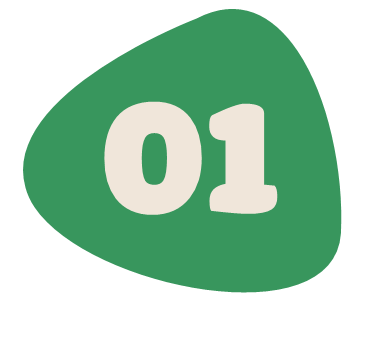 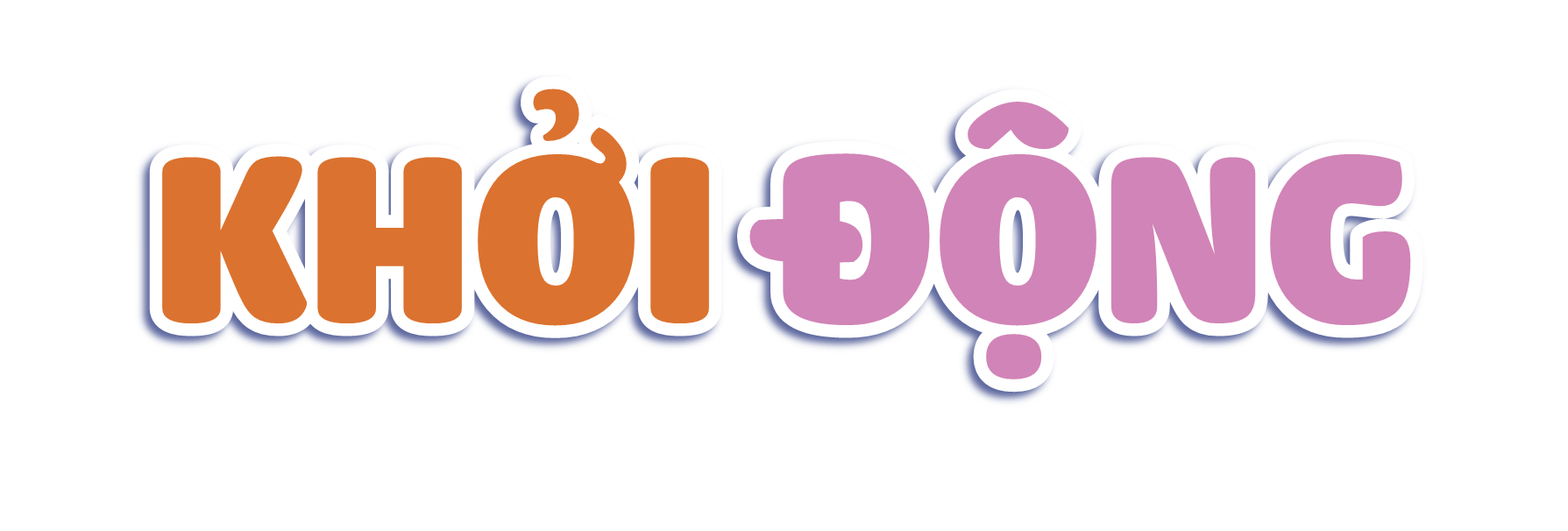 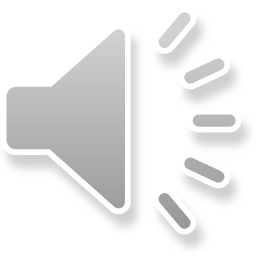 Xin chào 
các bạn !
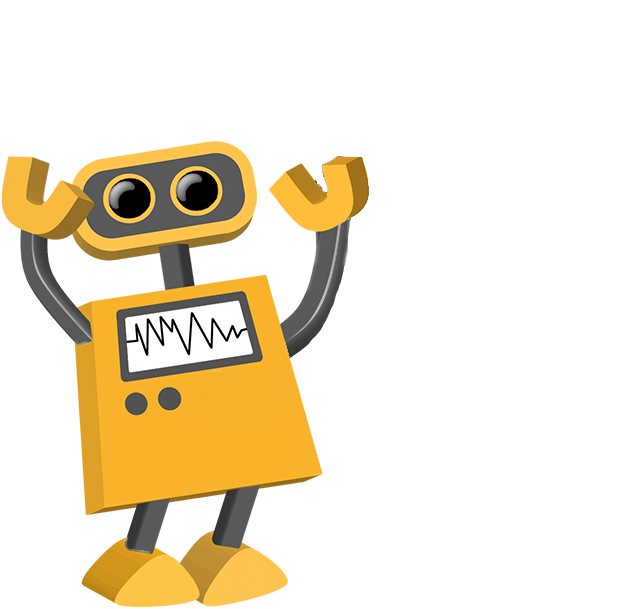 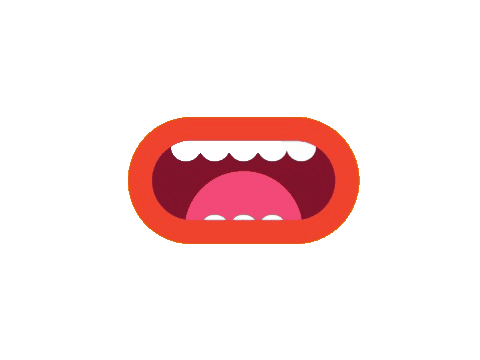 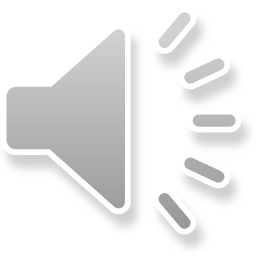 Chúng mình cùng nhau trải nghiệm nhé !
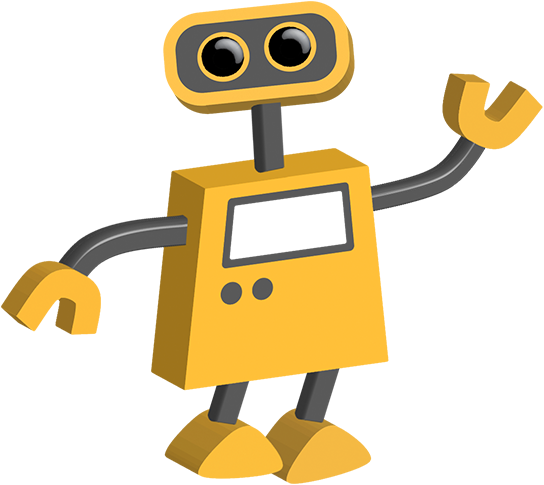 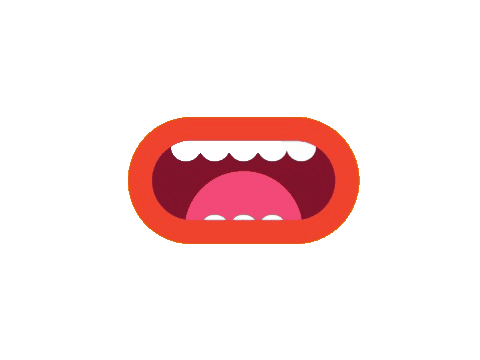 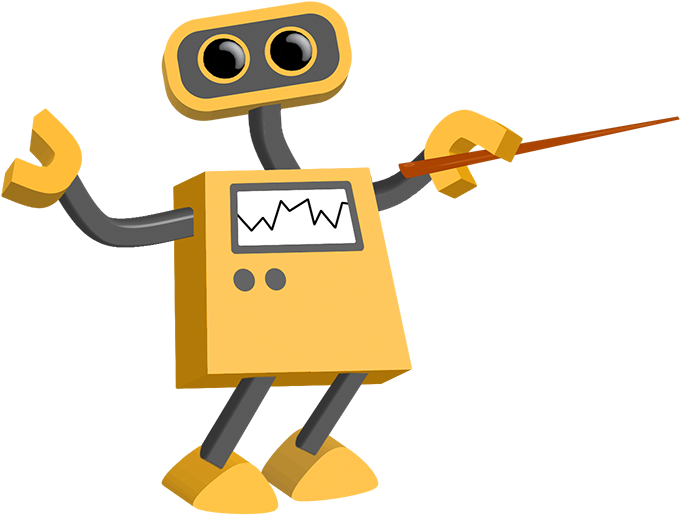 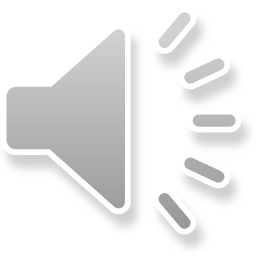 Ngày thứ hai 
210 365 l sữa
Ngày thứ nhất 
180 510 l sữa
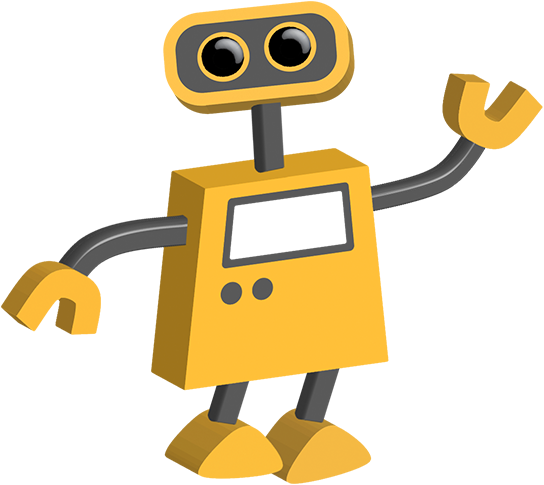 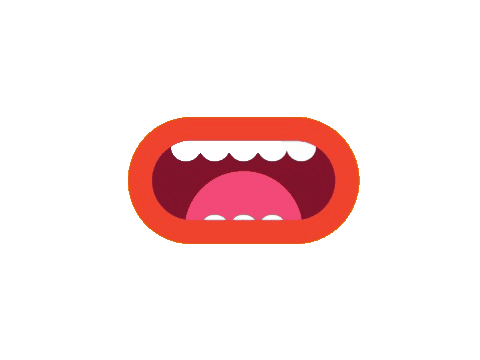 Cả hai ngày, nông trại thu hoạch được bao nhiêu lít sữa?
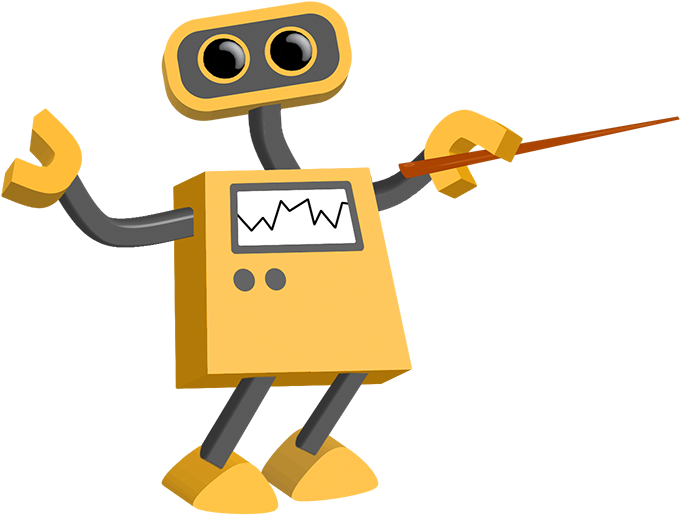 [Speaker Notes: Click vào đồ trên kệ để tới câu hỏi
Tại slide câu hỏi, click vào cậu bé để quay về slide này
Chơi xong thì click vào mũi tên để đi tới bài học]
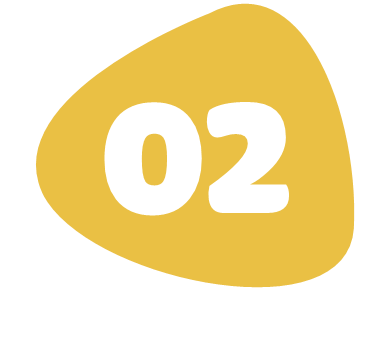 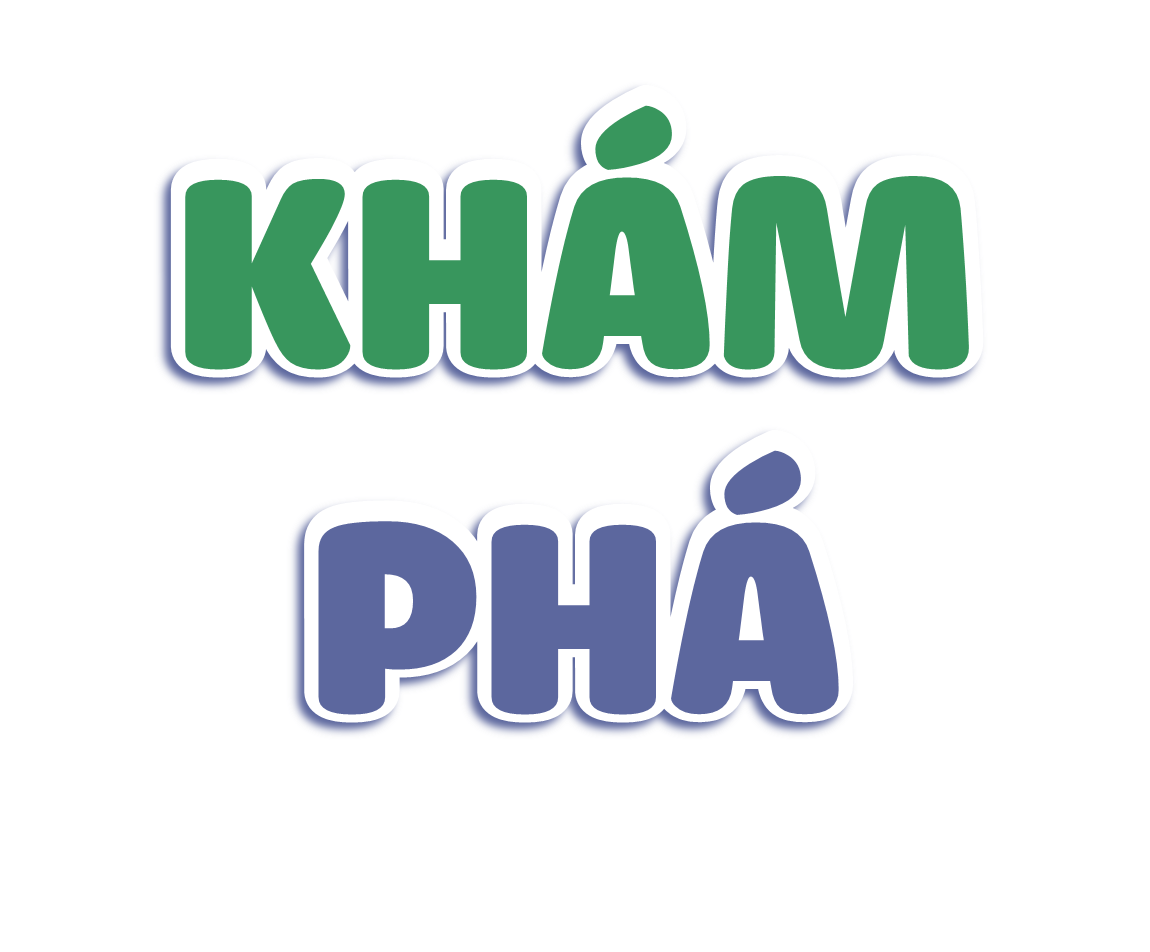 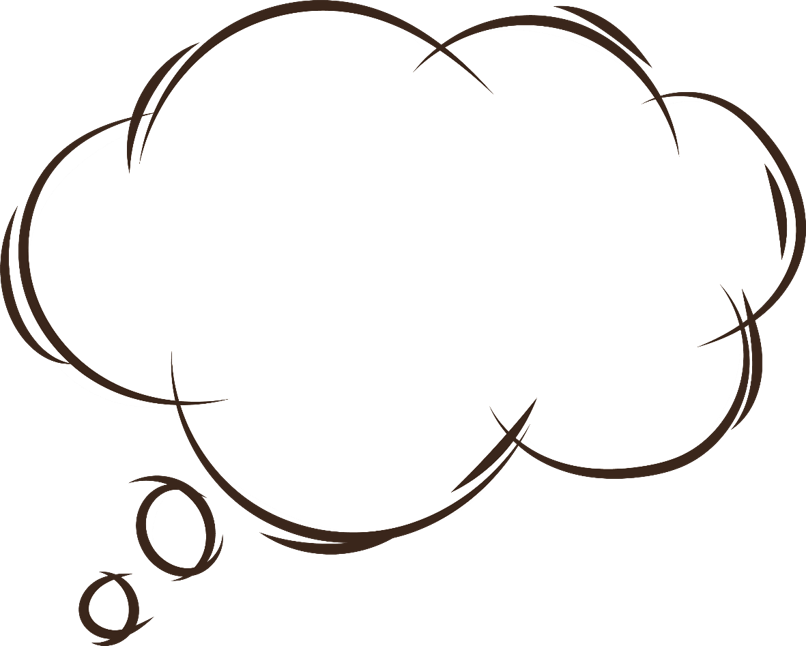 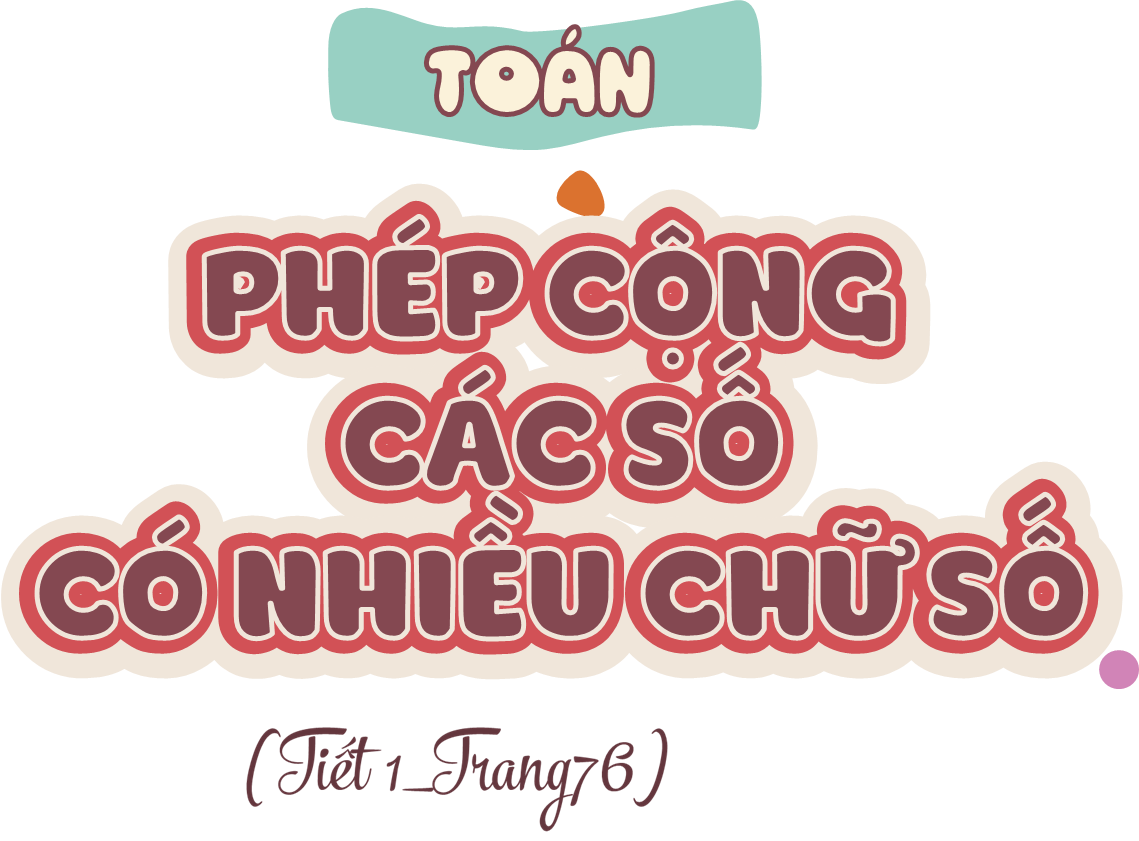 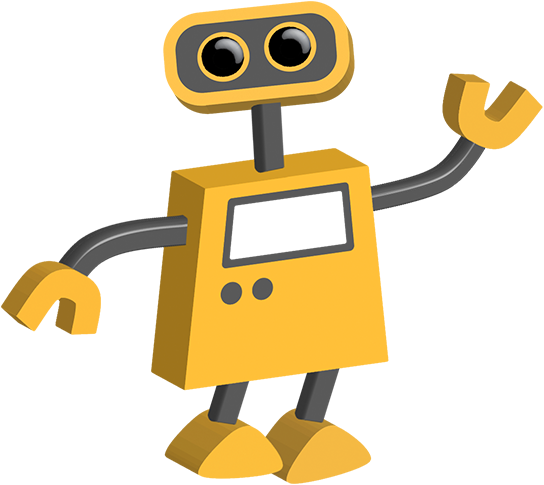 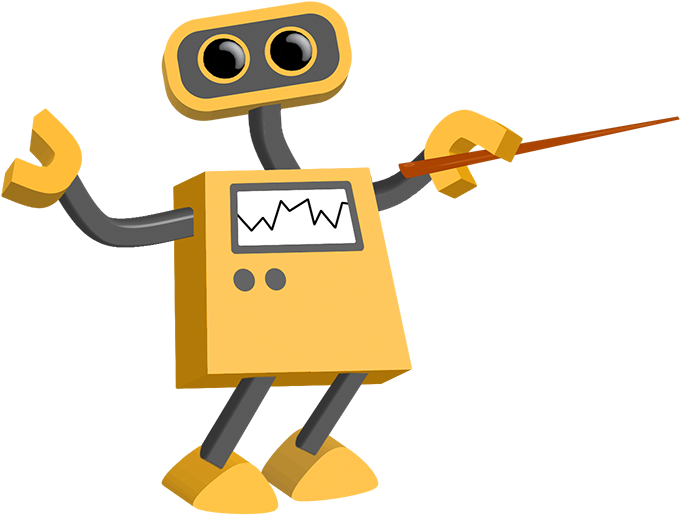 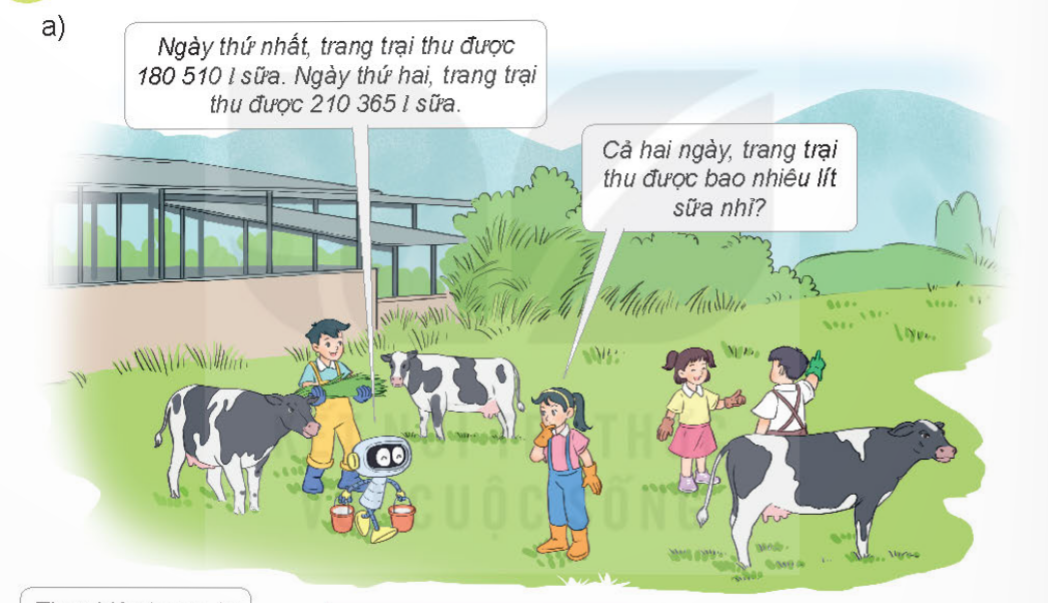 [Speaker Notes: Click vào đồ trên kệ để tới câu hỏi
Tại slide câu hỏi, click vào cậu bé để quay về slide này
Chơi xong thì click vào mũi tên để đi tới bài học]
a
0 cộng 5 bằng 5, viết 5.
180 510
+
1 cộng 6 bằng 7, viết 7.
210 365
5 cộng 3 bằng 8, viết 8.
9
8
0
7
5
3
0 cộng 0 bằng 0, viết 0.
180 510 + 210 365 =
180 510 + 210 365 = ?
8 cộng 1 bằng 9, viết 9.
1 cộng 2 bằng 3, viết 3.
?
390 875
b
6 cộng 5 bằng 11, viết 1 nhớ 1.
327 456
+
5 thêm 1 bằng 6; 6 cộng 3 bằng 9, viết 9
190 835
4 cộng 8 bằng 12, viết 2 nhớ 1.
1
2
8
9
1
5
7 thêm 1 bằng 8; 8 cộng 0 bằng 8, viết 8.
327 456 + 190 835 =
327 456 + 190 835 = ?
2 cộng 9 bằng 11; viết 1 nhớ 1.
3 thêm 1 bằng 4; 4 cộng 1 bằng 5, viết 5.
?
518 291
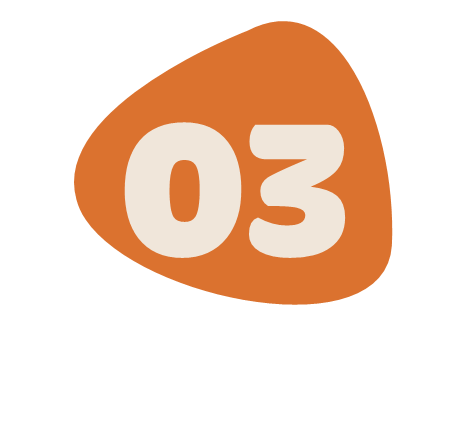 HOẠT 
ĐỘNG
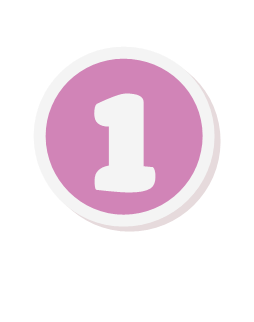 Xô nào chứa nhiều sữa bò nhất? Xô nào chứa ít sữa bò nhất?
Các bạn hãy nhắc lại cách thực hiện phép tính cộng các số có nhiều chữ số!
Kết quả phép tính ghi trên mỗi chiếc xô là số mi-li-lít sữa bò được chứa trong chiếc xô đó.
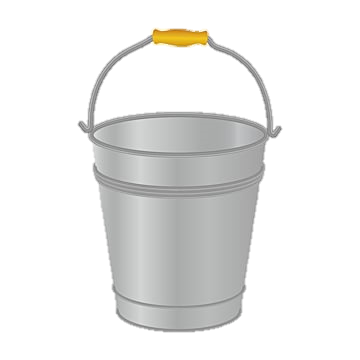 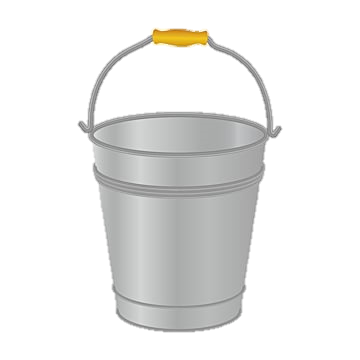 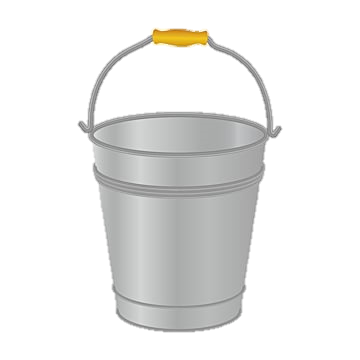 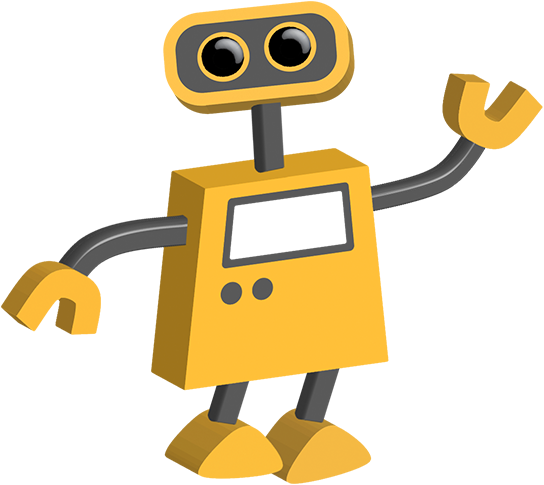 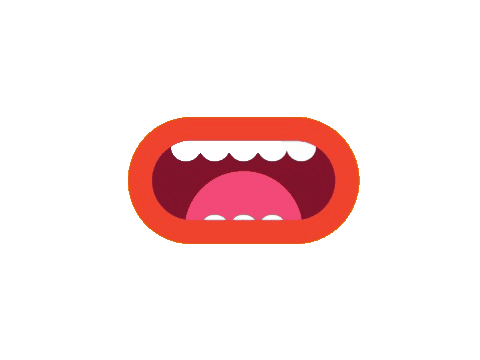 10 072
3 580
9 360
5 450
11 000
3 000
+
+
+
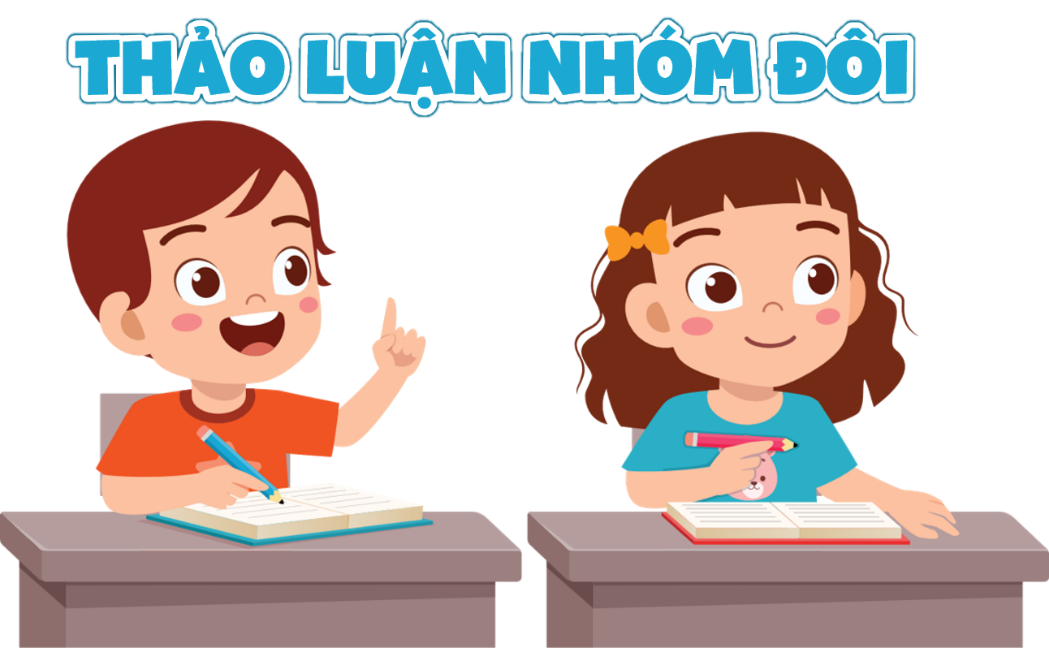 C
A
B
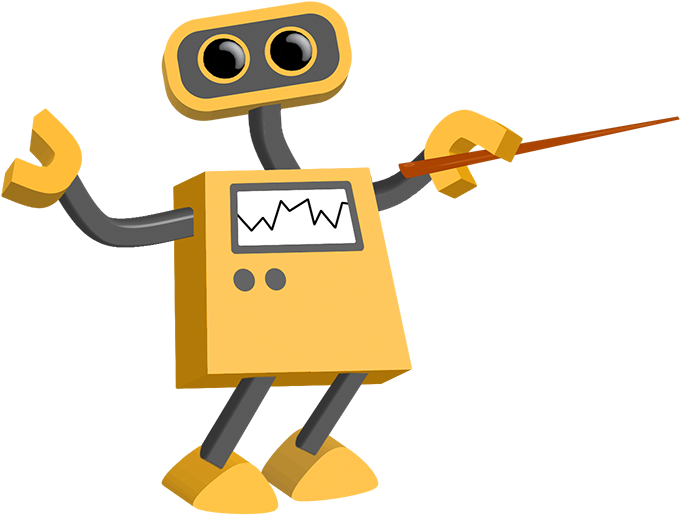 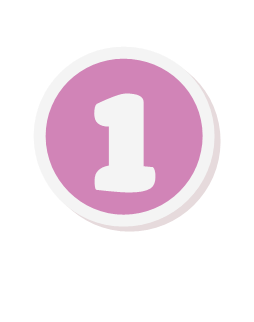 Xô B chứa nhiều sữa bò nhất
Xô C chứa ít sữa bò nhất
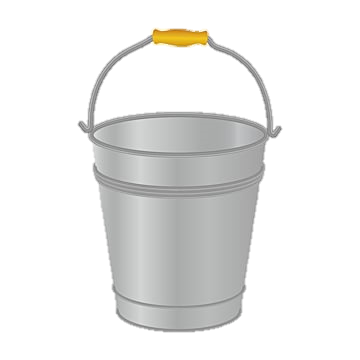 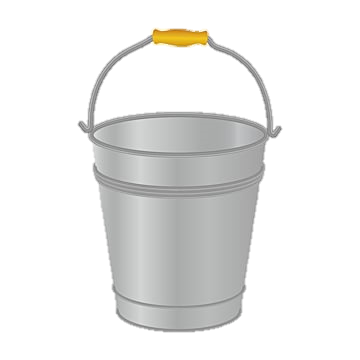 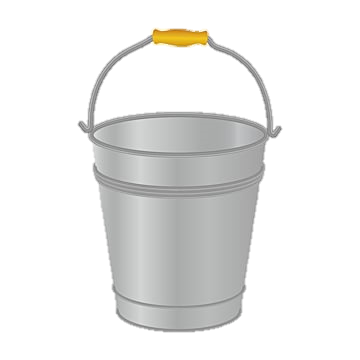 C
B
A
10 072
3 580
9 360
5 450
11 000
3 000
+
+
+
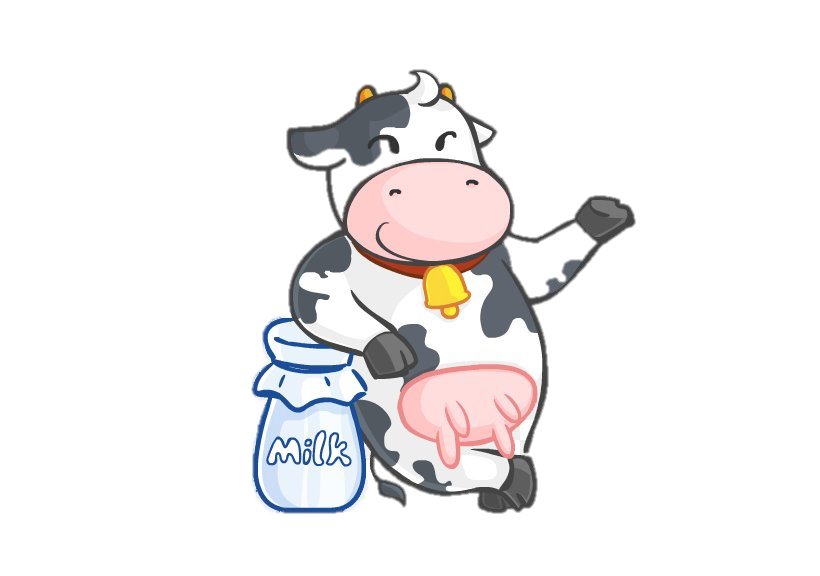 14 000
13 652
14 810
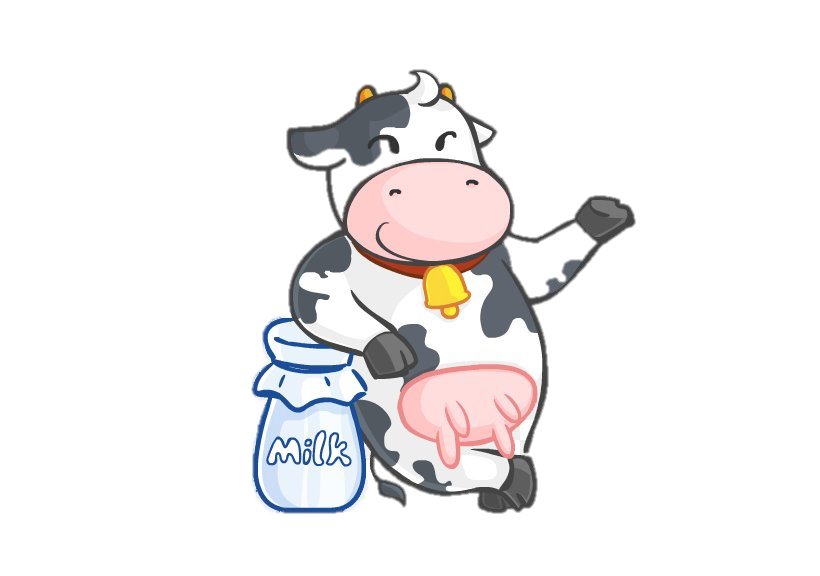 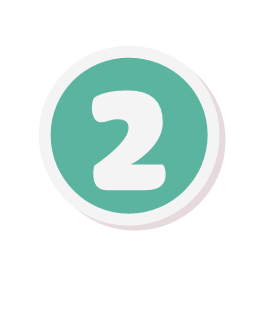 Nhắc lại cách thực hiện phép tính cộng các số có nhiều chữ số!
Đặt tính rồi tính
3 246 + 4 721
139 820 + 240 134
47 282 + 2 514
482 824 + 420 546
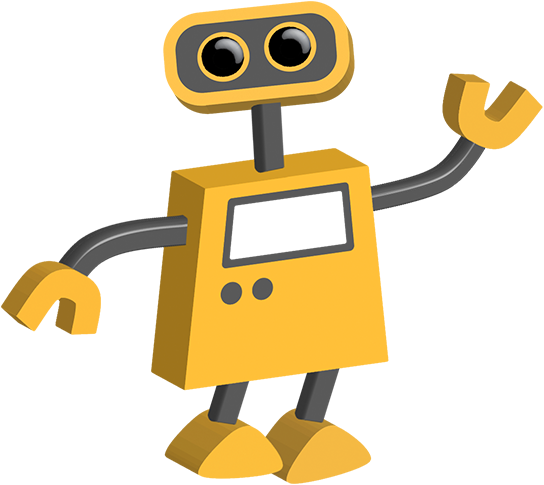 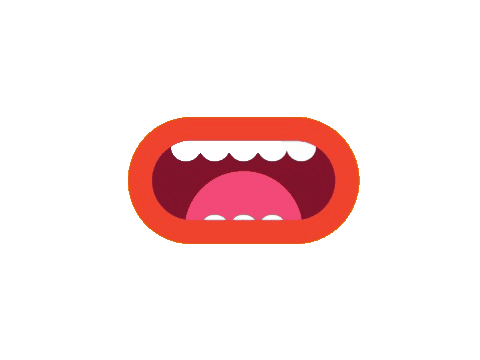 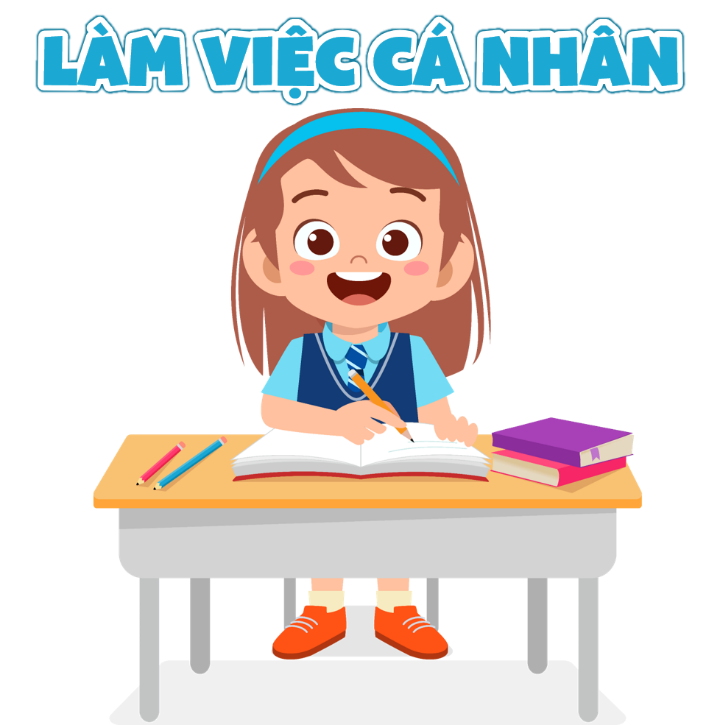 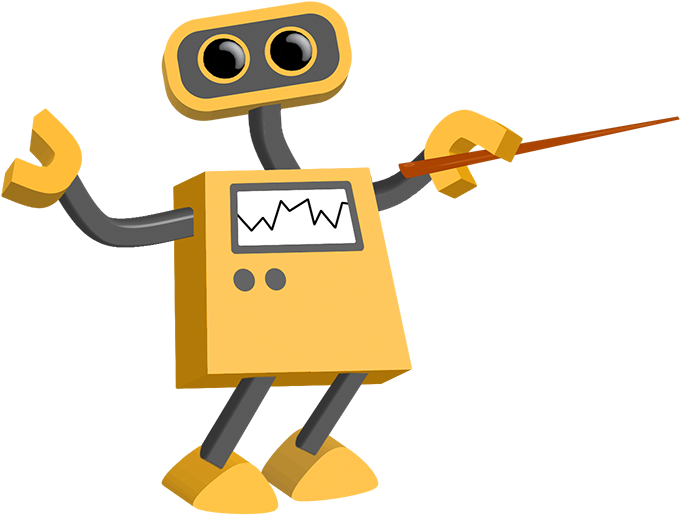 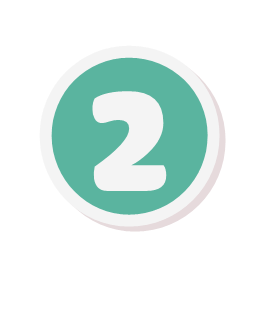 Đặt tính rồi tính
139 820 + 240 134
3 246 + 4 721
3 246
+
139 820
+
4 721
240 134
7 967
379 954
47 282 + 2 514
482 824 + 420 546
47 282
482 824
+
+
2 514
420 546
49 796
903 370
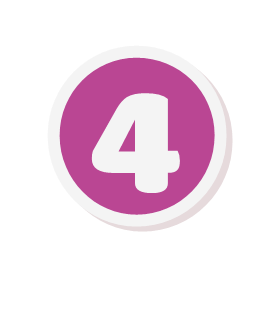 Trong 1 phút, vệ tinh màu xanh bay được quãng đường dài 474 000m, vệ tinh màu đỏ bay được quãng đường dài hơn vệ tinh màu xanh là 201 km. Hỏi trong 1 phút, vệ tinh màu đỏ bay được quãng đường dài bao nhiêu mét?
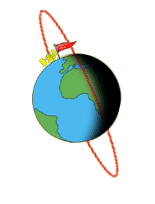 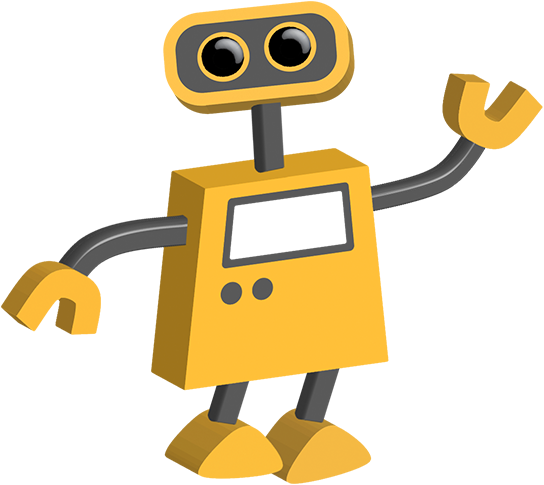 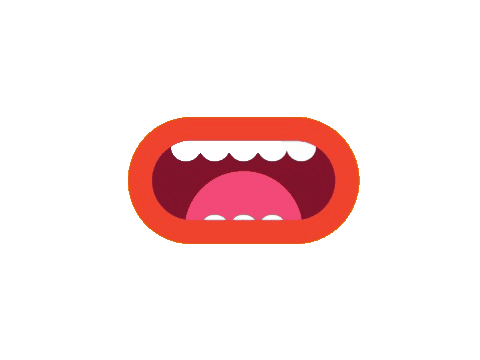 Các bạn có biết vệ tinh là gì không?
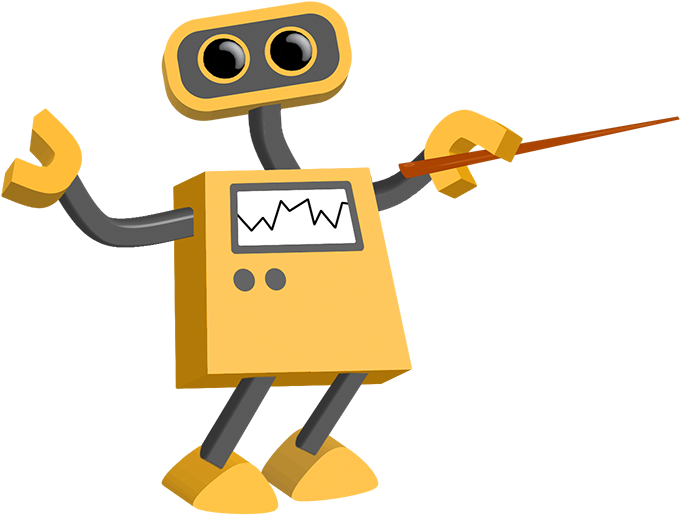 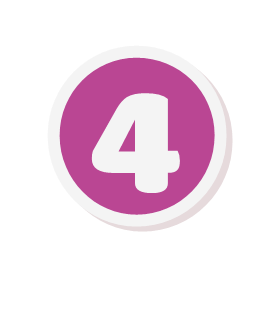 Trong 1 phút, vệ tinh màu xanh bay được quãng đường dài 474 000m, vệ tinh màu đỏ bay được quãng đường dài hơn vệ tinh màu xanh là 201 km. Hỏi trong 1 phút, vệ tinh màu đỏ bay được quãng đường dài bao nhiêu mét?
Tóm tắt
Vệ tinh màu xanh:   474 000 m
Vệ tinh màu đỏ: dài hơn 201 km
Hỏi: vệ tinh màu đỏ bay ......... m?
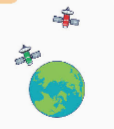 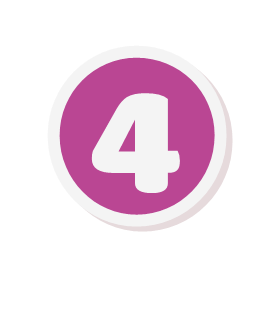 Trong 1 phút, vệ tinh màu xanh bay được quãng đường dài 474 000m, vệ tinh màu đỏ bay được quãng đường dài hơn vệ tinh màu xanh là 201 km. Hỏi trong 1 phút, vệ tinh màu đỏ bay được quãng đường dài bao nhiêu mét?
Bài giải
Đổi 201 km = 201 000 m
Trong 1 phút, vệ tinh màu đỏ bay được 
quãng đường dài là:
474 000 + 201 000 = 675 000 (m)
Đáp số: 675 000 m
DẶN
DÒ
Qua bài học hôm nay các bạn nhắc lại khi thực hiện phép cộng có nhiều chữ số cần thực hiện qua mấy bước?
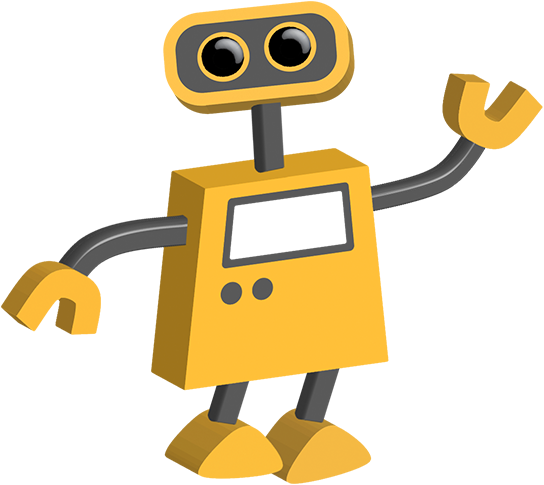 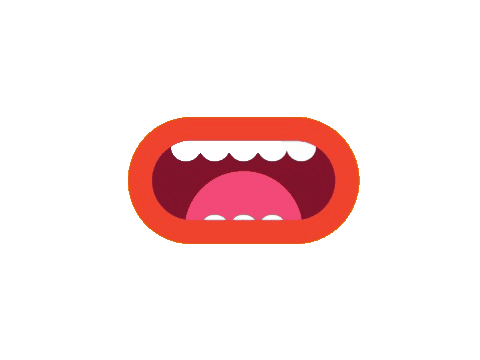 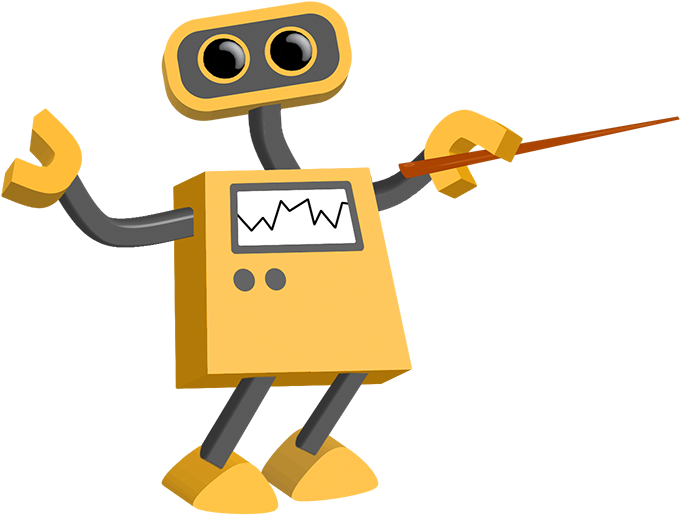 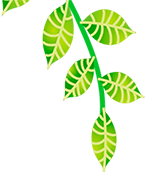 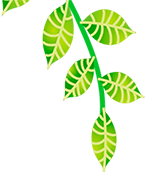 Chúng mình hãy  nhớ kĩ kiến thức này để thực hành tốt nhé. Xin chào và hẹn gặp lại các bạn ở tiết học sau.
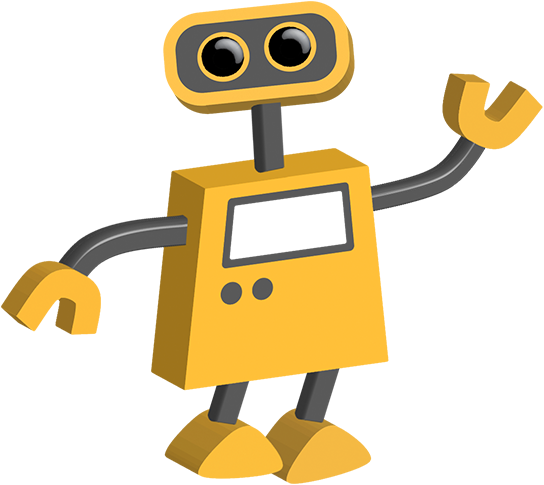 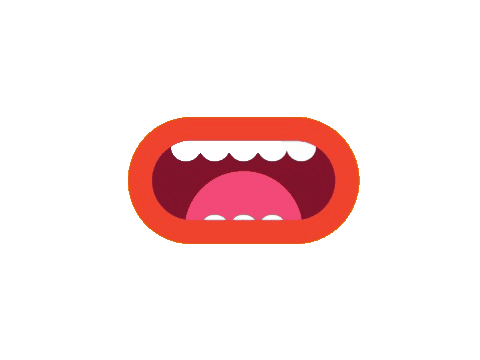 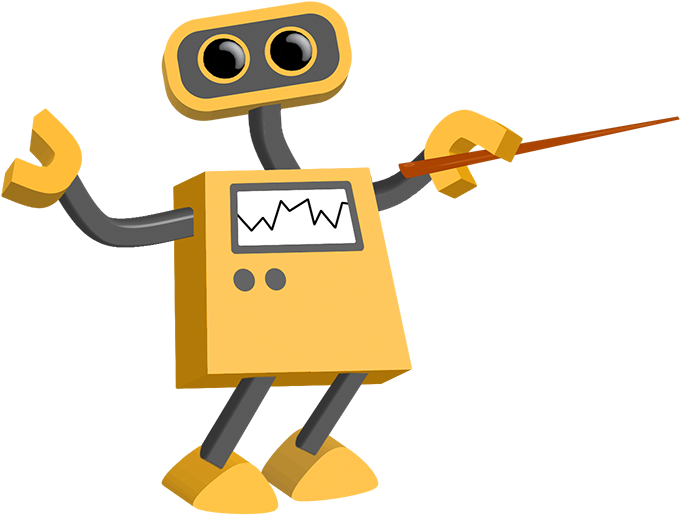